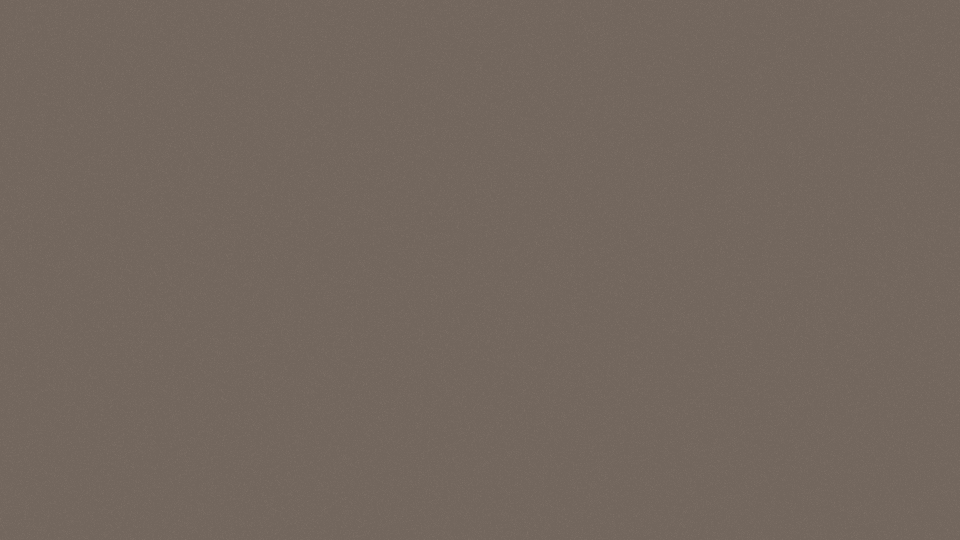 Уравнения и неравенства
Теорема Виета
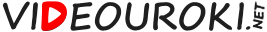 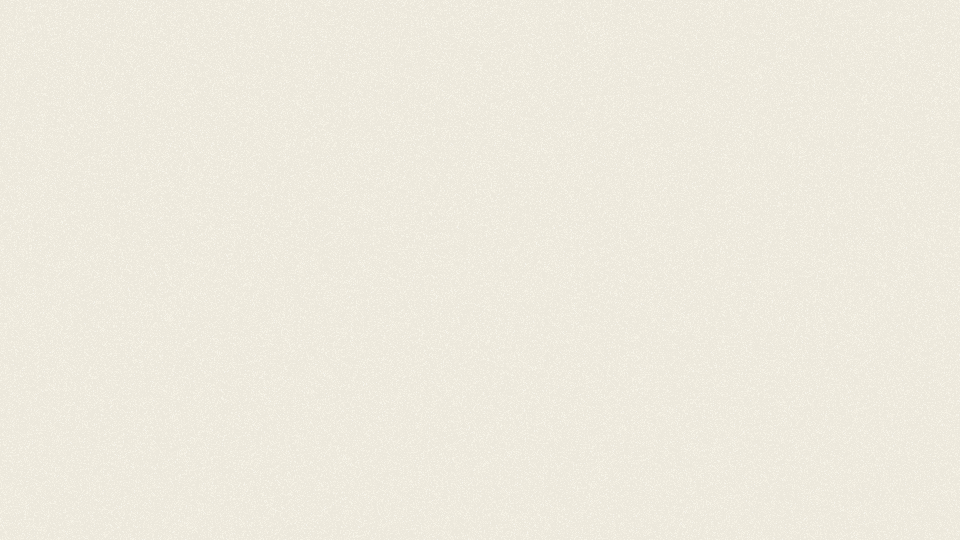 Квадратные уравнения
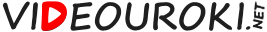 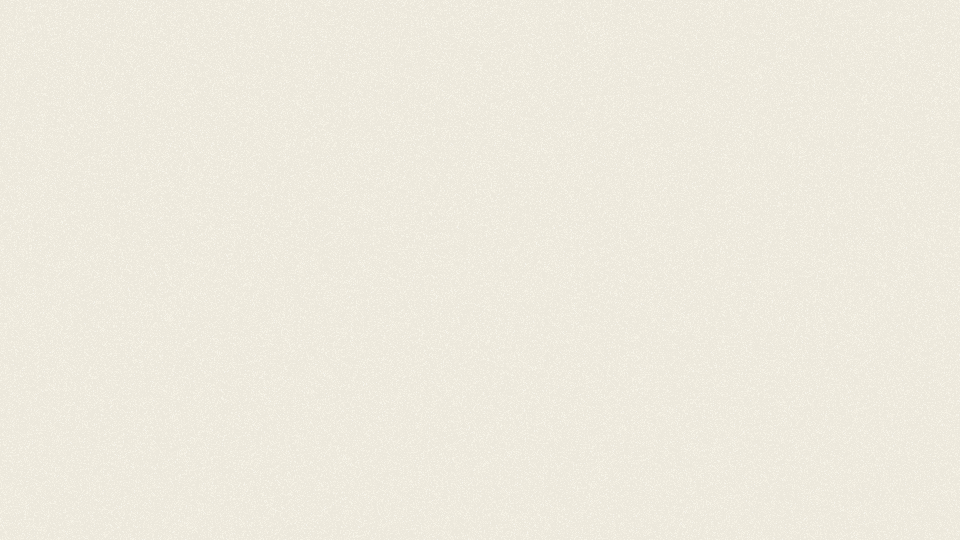 Приведенное квадратное уравнение
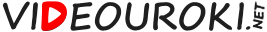 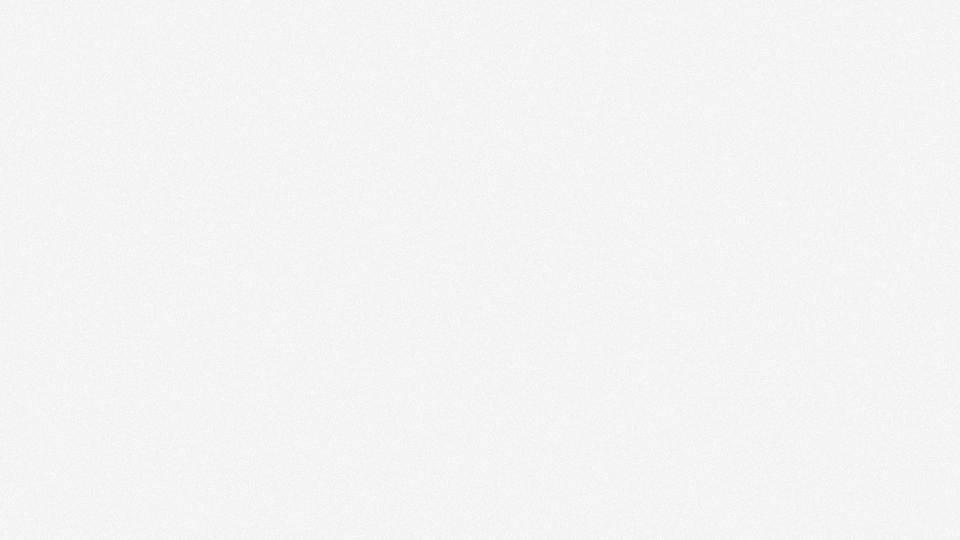 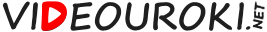 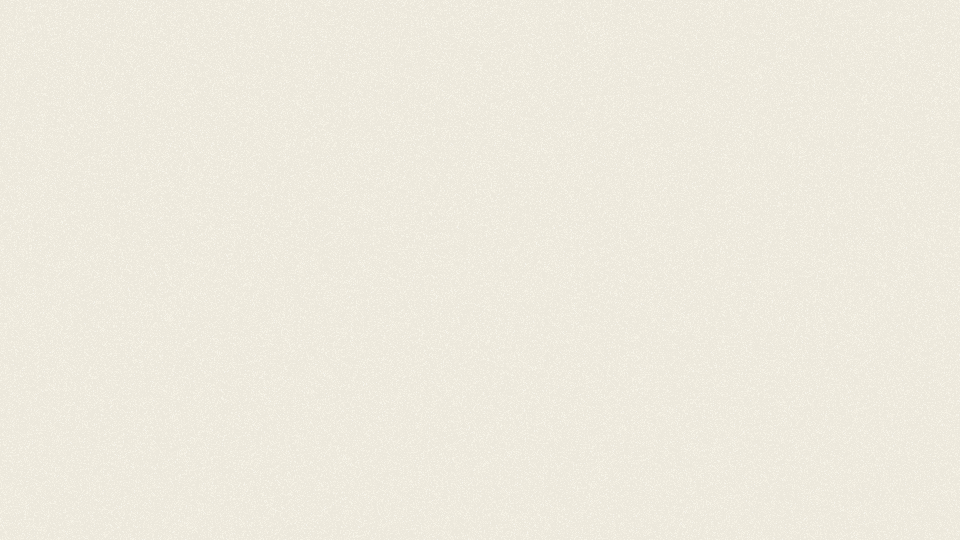 Теорема Виета:
Обратная теорема:
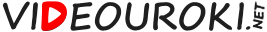 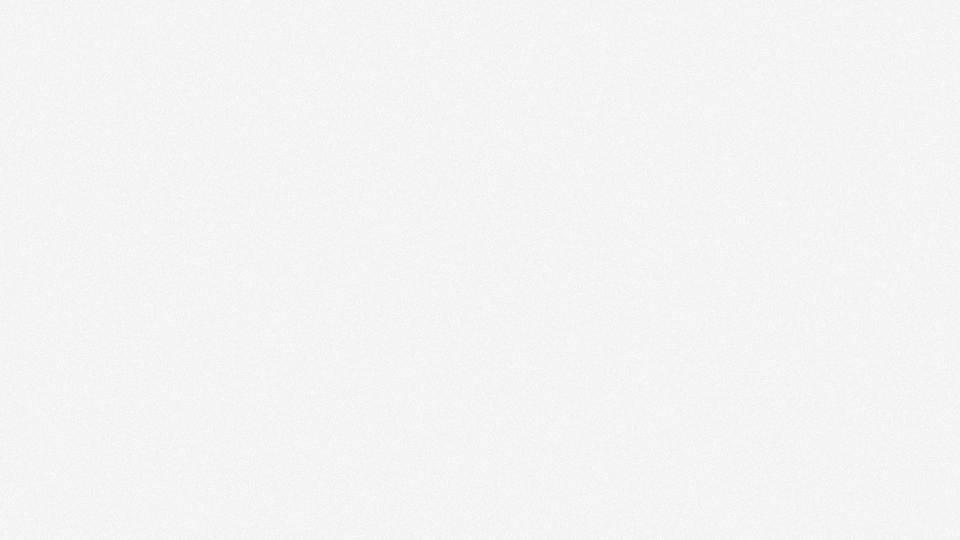 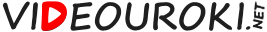 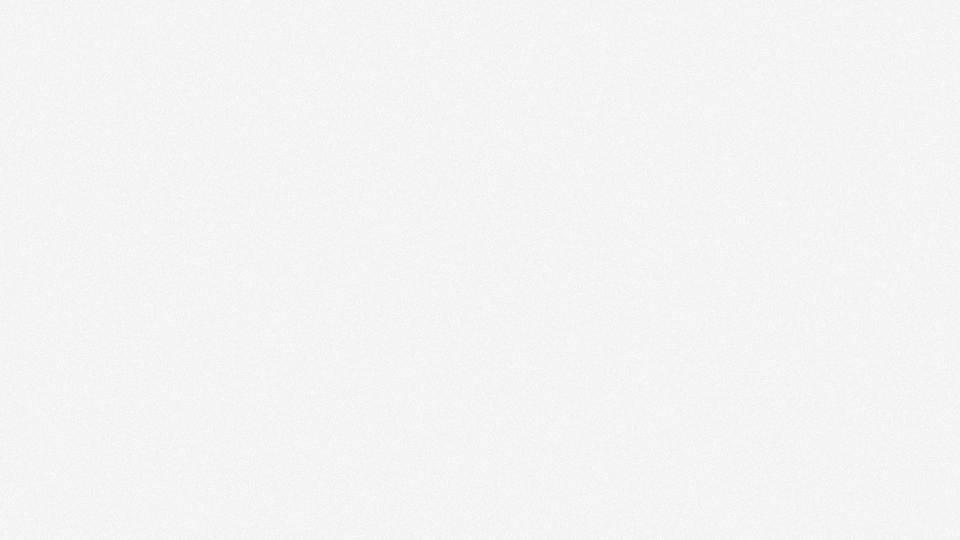 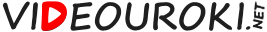 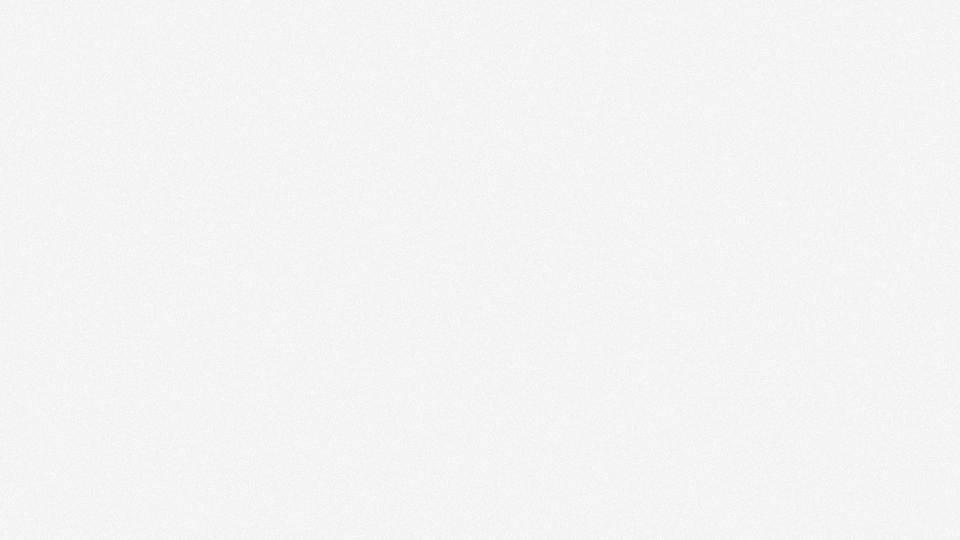 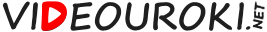 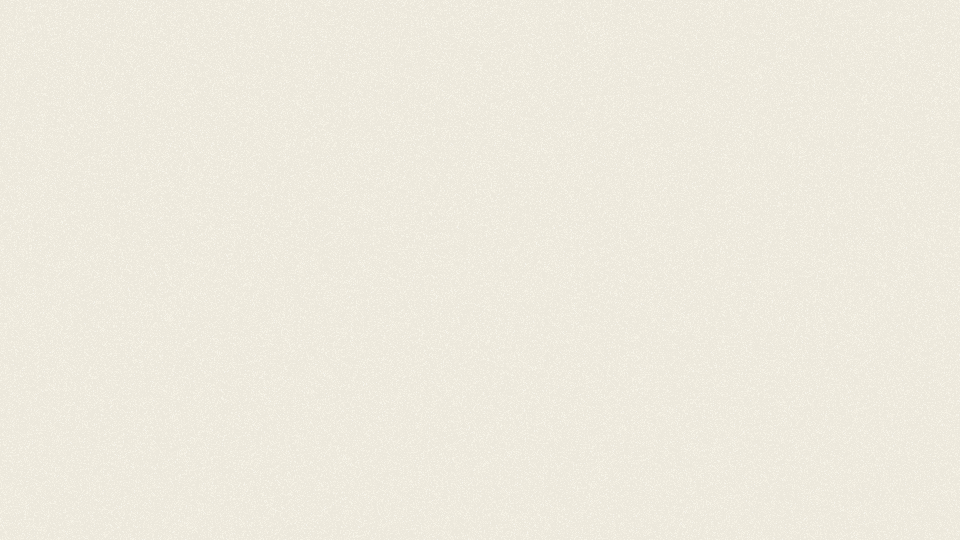 Теорема Виета для квадратного уравнения общего вида:
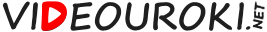 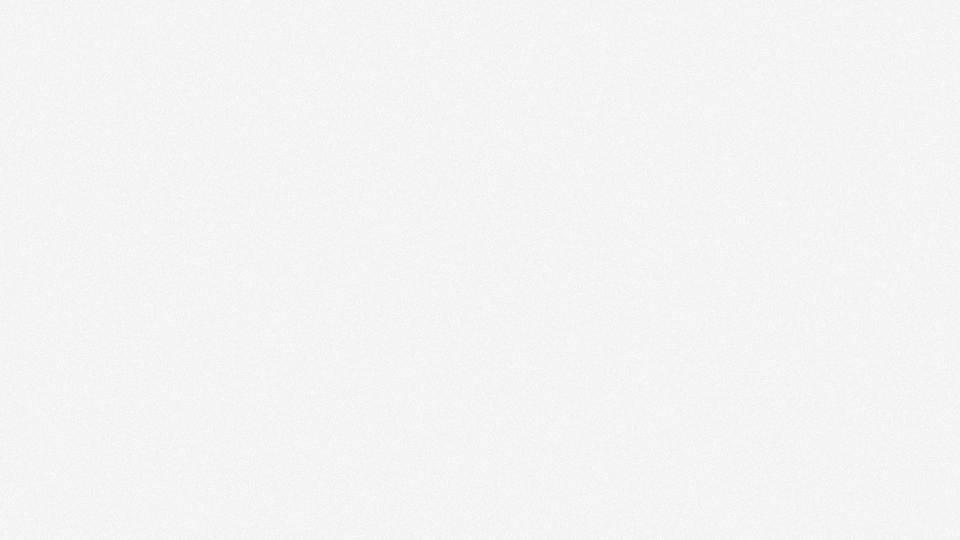 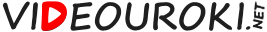 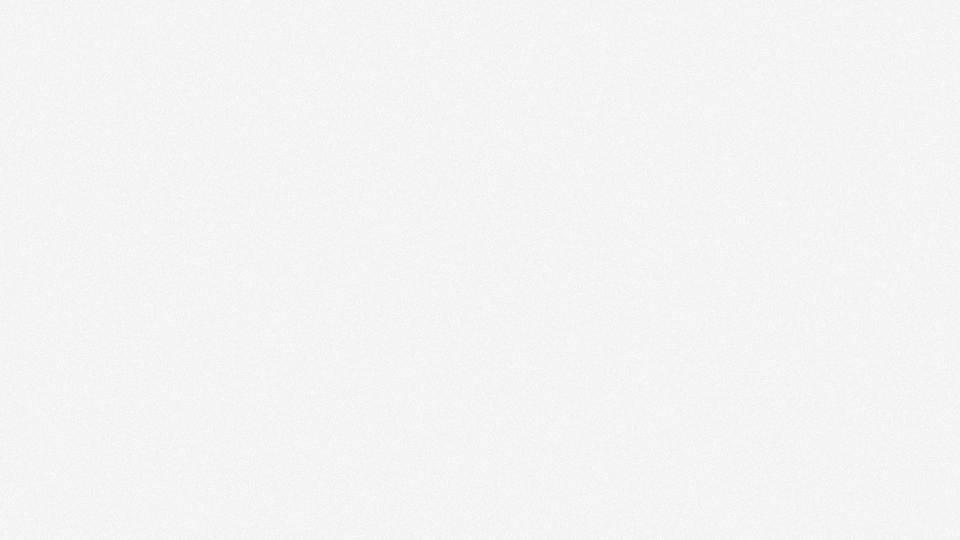 Ответ: да.
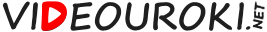 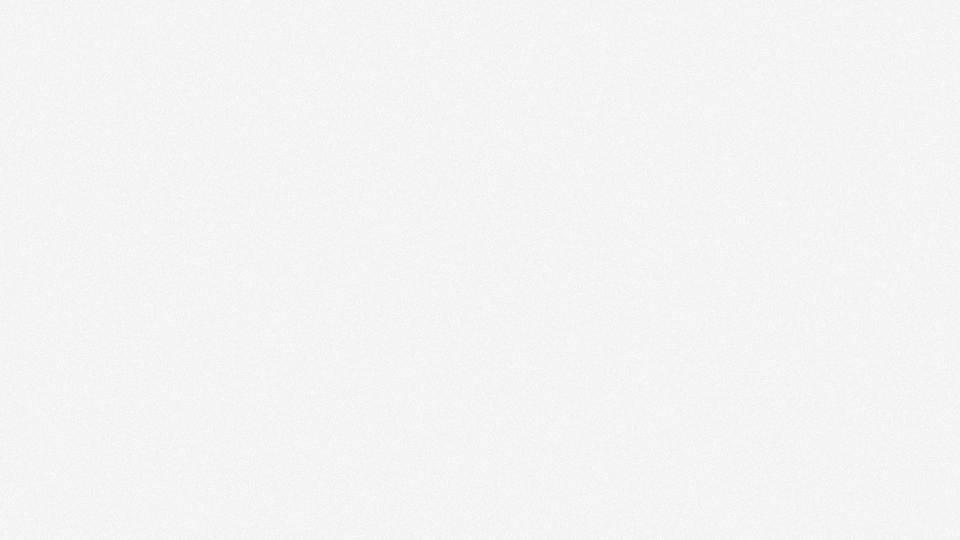 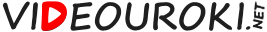 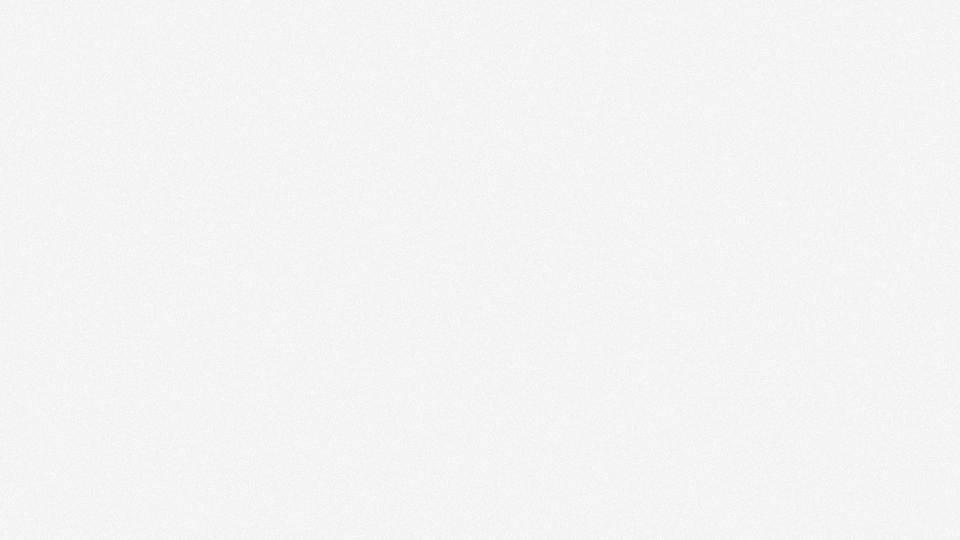 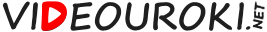 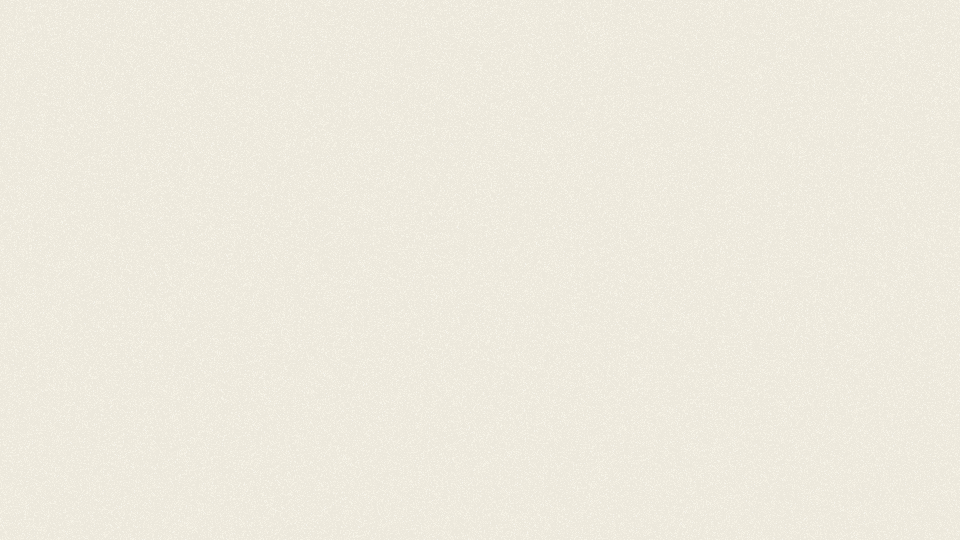 Приведенное квадратное уравнение
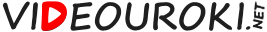 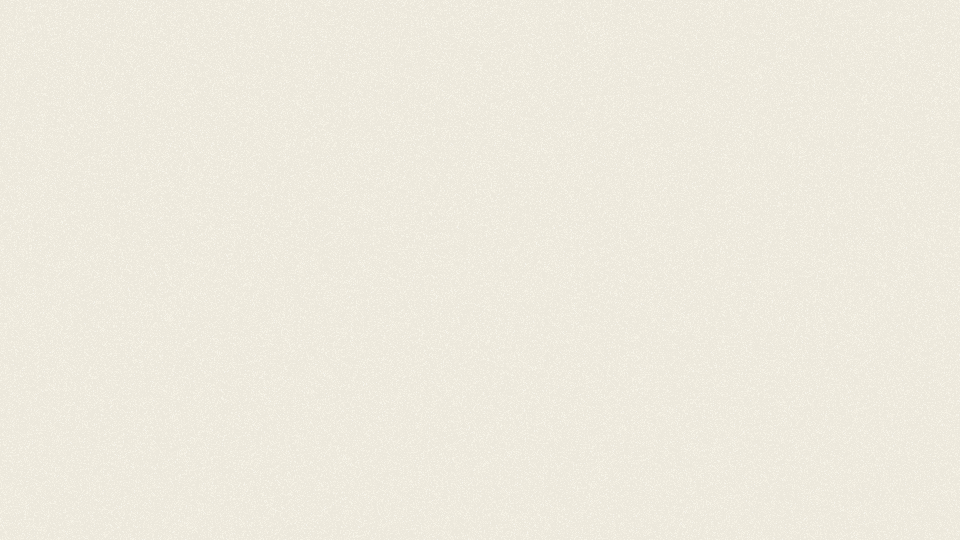 Теорема Виета:
Обратная теорема:
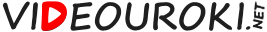